CHỦ ĐỀ 6. TRAO ĐỔI CHẤT 
VÀ CHUYỂN HÓA NĂNG LƯỢNG Ở TẾ BÀO
Bài 9. TRAO ĐỔI CHẤT QUA MÀNG SINH CHẤT
( Tiết 1)
KHỞI ĐỘNG
Mô tả sự thay đổi của cây khi tưới nước? Giải thích sự thay đổi đó?
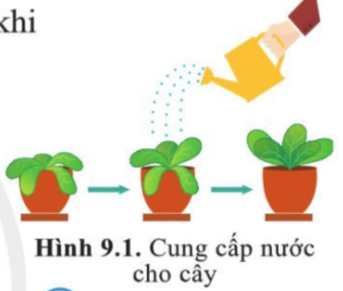 Hình 9.1. Cung cấp nước cho cây
ĐÁP ÁN
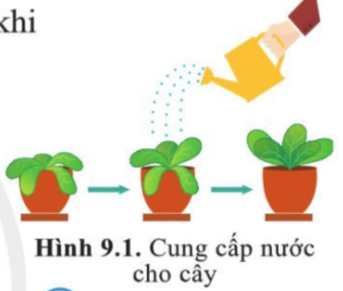 => Lá cây từ bị héo do thiếu nước. Khi tưới nước lá cây trở lại bình thường.
Vì: 	
   + Lá cây bị thiếu nước -> tế bào giảm sức căng -> lá héo.
  + Khi tưới nước -> nước đi vào lá -> tế bào căng lên -> lá bình thường.
Hình 9.1. Cung cấp nước cho cây
KHÁI NIỆM TRAO ĐỔI CHẤT Ở TẾ BÀO
Câu 1. Thế nào là trao đổi chất ở tế bào?
Câu 2. Có mấy hình thức trao đổi chất qua màng tế bào?
ĐÁP ÁN
Câu 1. Trao đổi chất của tế bào là tập hợp các phản ứng hóa học diễn ra trong tế bào và sự trao đổi chất giữa tế bào với môi trường. 
Câu 2. Có 2 hình thức trao đổi chất qua màng tế bào: vận chuyển thụ động và vận chuyển chủ động.
PHIẾU HỌC TẬP SỐ 1
Tìm hiểu về sự vận chuyển thụ động qua màng sinh chất
-  Làm thí nghiệm nhỏ giọt mực đỏ vào 1 phía của cốc nước. Quan sát và giải thích hiện tượng?-  Trình bày khái niệm: khuếch tán và thẩm thấu- Thế nào là khuếch tán đơn giản và khuếch tán tăng cường? Ví dụ?- Vận chuyển thụ động qua màng sinh chất là gì?
PHIẾU HỌC TẬP SỐ 2
Quan sát hình 9.8, nghiên cứu mục III, bài 9 - SGK bộ Cánh diều tìm hiểu về sự vận chuyển chủ động qua màng sinh chất về khái niệm, ý nghĩa, ví dụ minh họa?
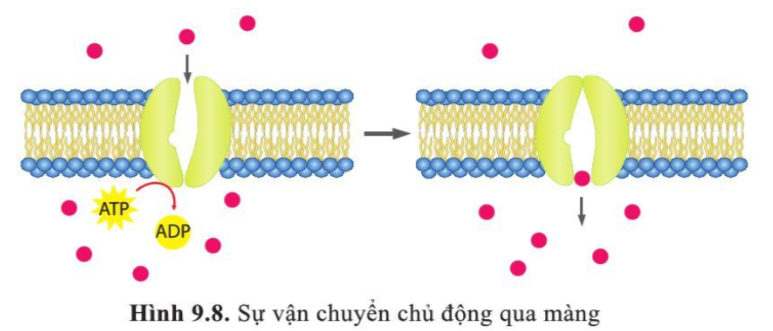 ĐÁP ÁN PHIẾU HỌC TẬP SỐ 1
- Hiện tượng: Cốc nước dần chuyển màu đỏ.
Giải thích: Do phân tử mực di chuyển từ nơi có nồng độ cao đến nơi có nồng độ thấp hơn → gọi là hiện tượng khuếch tán.
- Khái niệm: khuếch tán là sự di chuyển của các phân tử từ nơi có nồng độ cao đến nơi có nồng độ thấp hơn.
- Khái niệm thẩm thấu: là sự di chuyển của các phân tử nước từ nơi có thế nước cao đến nơi có thế nước thấp hơn.
ĐÁP ÁN PHIẾU HỌC TẬP SỐ 1
- Khuếch tán đơn giản: là sự khuếch tán của các phân tử qua lớp phopholipid kép. Ví dụ: các chất khí, các phân tử kị nước,…
- Khuếch tán tăng cường: là sự khuếch tán của các phân tử nhờ protein vận chuyển. Ví dụ: các phân tử ưa nước, các ion,…
- Vận chuyển thụ động là sự vận chuyển các chất từ nơi có nồng độ cao đến nơi có nồng độ thấp (theo chiều gradient nồng độ) và không tiêu tốn năng lượng.
ĐÁP ÁN PHIẾU HỌC TẬP SỐ 2
- Vận chuyển chủ động là sự vận chuyển các chất qua màng ngược chiều gradient nồng độ với sự tham gia của protein vận chuyển và tiêu tốn năng lượng.
- Ý nghĩa: Giúp tế bào lấy các chất cần thiết và điều hòa nồng độ các chất trong tế bào.
- Ví dụ: Vận chuyển Ca2+ vào lưới nội chất trơn, vận chuyển ure từ máu vào nước tiểu, vận chuyển H+ từ tế bào chất vào lysosome,…
LUYỆN TẬP
Câu 3. Nhà bạn Nam có 1 giàn nho rất sai quả. Mẹ bạn lấy nho, rửa sạch, để ráo nước và ướp đường làm siro. Nam rất thắc mắc vì sao sau 1 thời gian, quả nho quắt lại còn trong bình nước nho có màu hồng đỏ, và Nam quan sát thấy nếu dùng cách này thì quả nho sẽ bảo quản được lâu hơn. Em hãy giải thích giúp bạn nhé!
ĐÁP ÁN
Câu 1. Đường đi của các chất:
- O2, CO2, vitamin A: kích thước nhỏ, tan trong lipid: khuếch tán qua lớp phospholipid kép.
- Glucose, Na+, K+, đường fructose: khuếch tán hoặc vận chuyển chủ động qua các kênh protein.
- Hooc môn insulin, mảnh vỡ tế bào: vận chuyển bằng cách xuất bào hoặc nhập bào.
Câu 2. Bạn tưới phân bón liên tục –> môi trường đất có nồng độ chất tan (NPK) cao hơn so với tế bào lông hút của rễ cây –> cây không hút được nước –> thiếu nước làm lá cây bị héo, thậm chí bị chết.
ĐÁP ÁN
Câu 3. Đường tạo là môi trường ưu trương so với dịch quả nho –> nước trong quả nho ra ngoài –> quả nho quắt do bị co nguyên sinh, trong bình có nhiều nước có màu của quả nho.
Khi rau, quả ướp đường (hoặc muối) sẽ tạo môi trường ưu trương làm nước trong tế bào VSV thẩm thấu ra ngoài -> tế bào VSV bị co nguyên sinh  –> VSV bị chết, hoặc không sinh trưởng, sinh sản được  –> bảo quản được lâu hơn.
VẬN DỤNG
- Làm siro từ quả nho (hoặc mận, sim,...). 
- Báo cáo tiến trình thực hiện gồm: Cơ sở sinh học, các bước tiến hành.
- Sản phẩm cần nộp: 
+ Danh sách nhóm có phân công nhiệm vụ và đánh giá, cho điểm.
+ Video, ảnh (Yêu cầu mặc đồng phục trường, video và ảnh đẹp. Có phụ đề).
VẬN DỤNG
Phiếu phân công nhiệm vụ
Tên nhóm:                                            Ngày tiến hành:
Nhóm trưởng:
Đánh giá từng học sinh trong nhóm khi tham gia học tập
   Ngày …………tháng ………….năm……………………
   Tên dự án………………………………………………...
   Họ và tên người đánh giá: …………………………..…..
Đánh giá từng học sinh trong nhóm khi tham gia học tập
   Ngày …………tháng ………….năm……………………
   Tên dự án………………………………………………...
   Họ và tên người đánh giá: …………………………..…..
*Quy định tính điểm: Mỗi tiêu chí đánh giá theo 4 mức sau đây: Mức Yếu: 3 - 4 điểm; Mức trung bình: 5 - 6,5điểm; Mức Khá: 7 - 8,5; Mức Tốt: 9 - 10 điểm. 
Điểm mỗi cá nhân = trung bình cộng điểm của các thành viên tham gia đánh giá.
ĐÁP ÁN
- Cơ sở sinh học: dựa trên khả năng vận chuyển các chất qua màng sinh chất của tế bào.
- Các bước tiến hành:
Bước 1. Lựa chọn nguyên liệu (có định lượng)
Bước 2. Rửa sạch nguyên liệu và bình đựng, để ráo nước
Bước 3. Cho nguyên liệu và đường vào bình: 1 lớp quả, 1 lớp đường
Bước 4. Đậy kín bình và bảo quản nơi khô ráo, thoáng mát